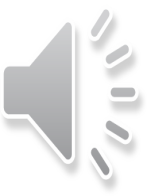 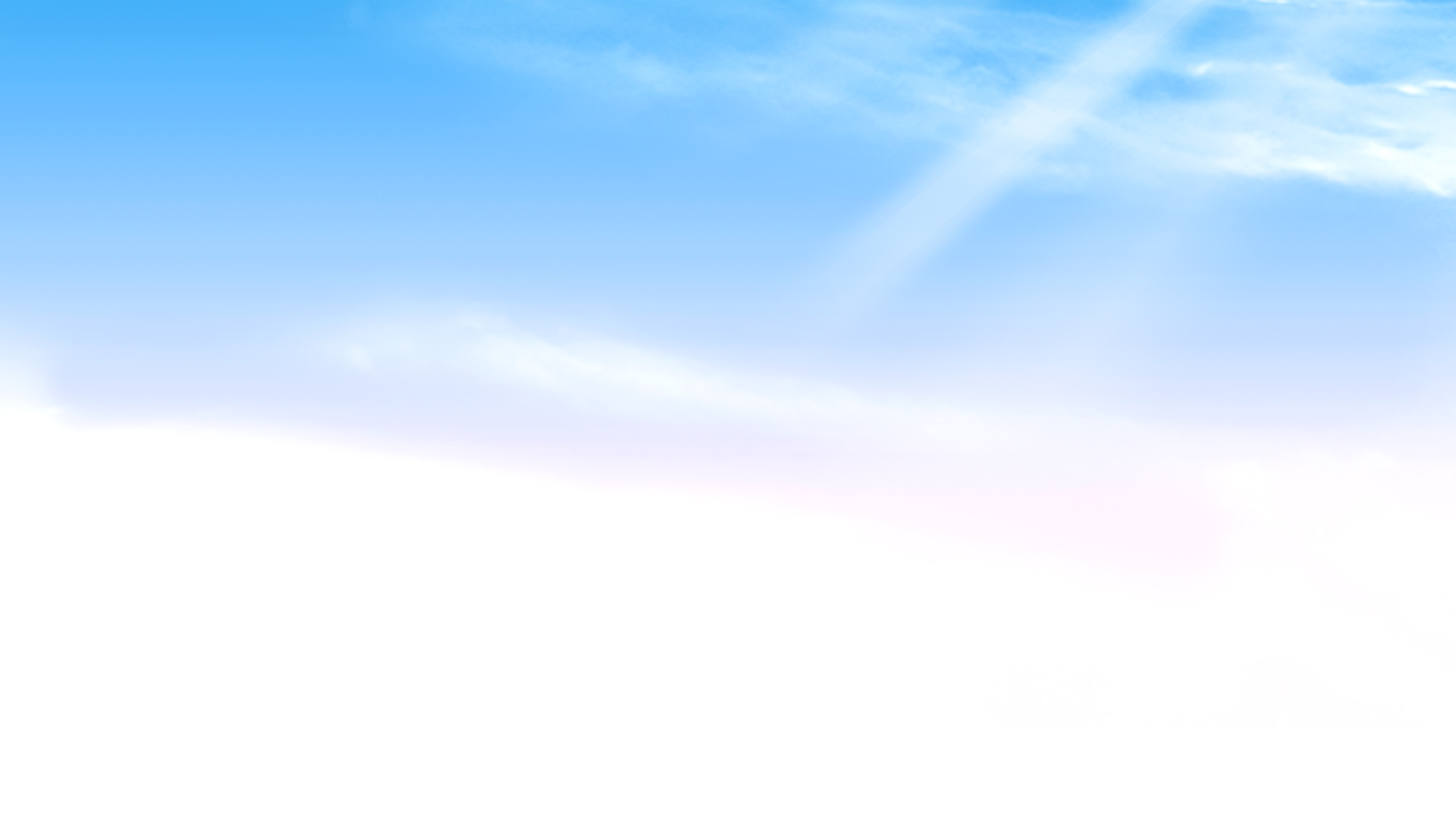 Bài 22: 
SO SÁNH SỐ CÓ HAI CHỮ SỐ
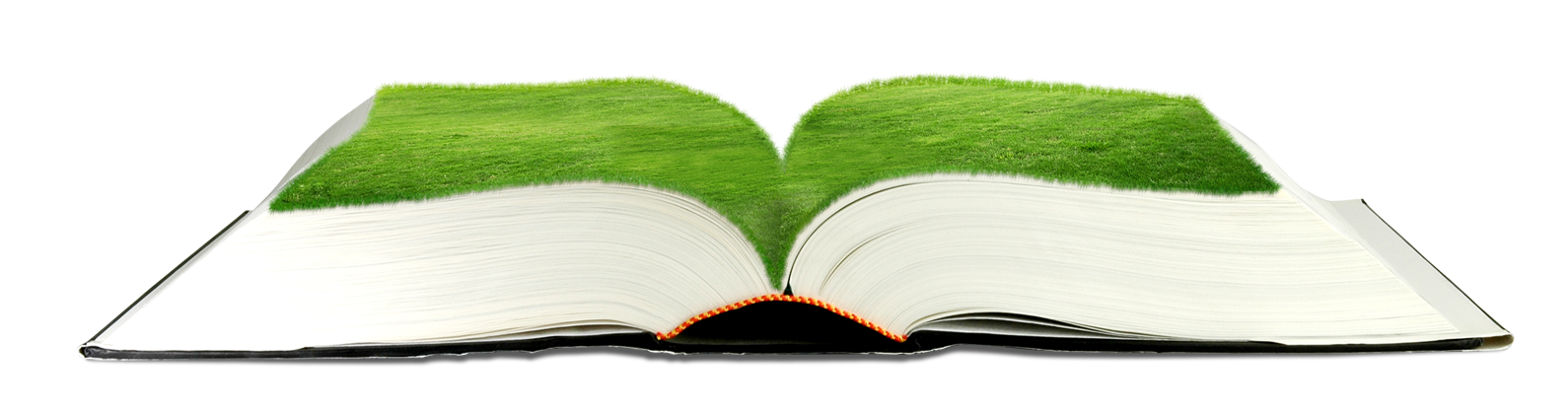 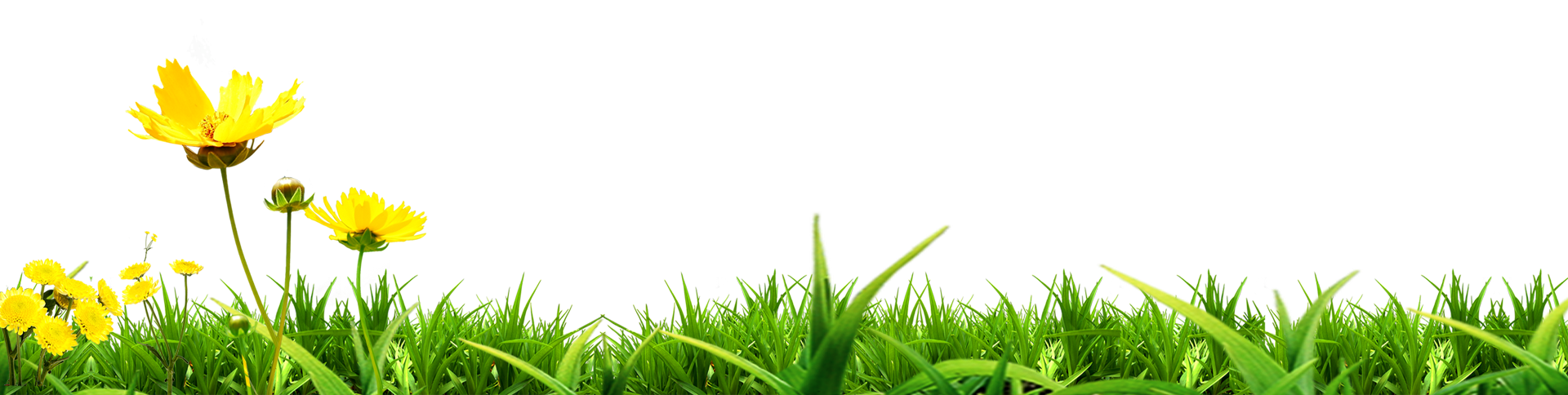 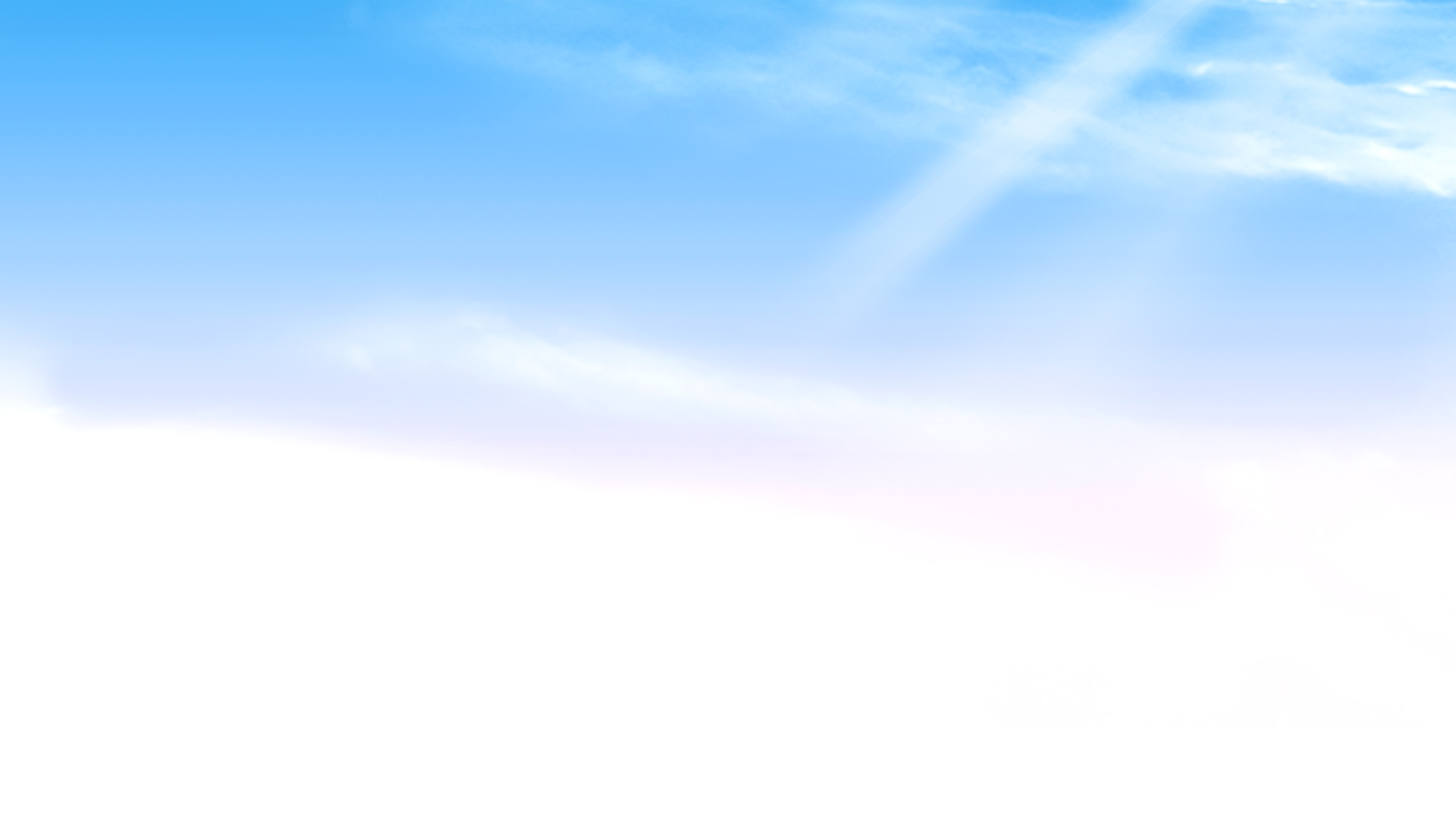 Tiết 2
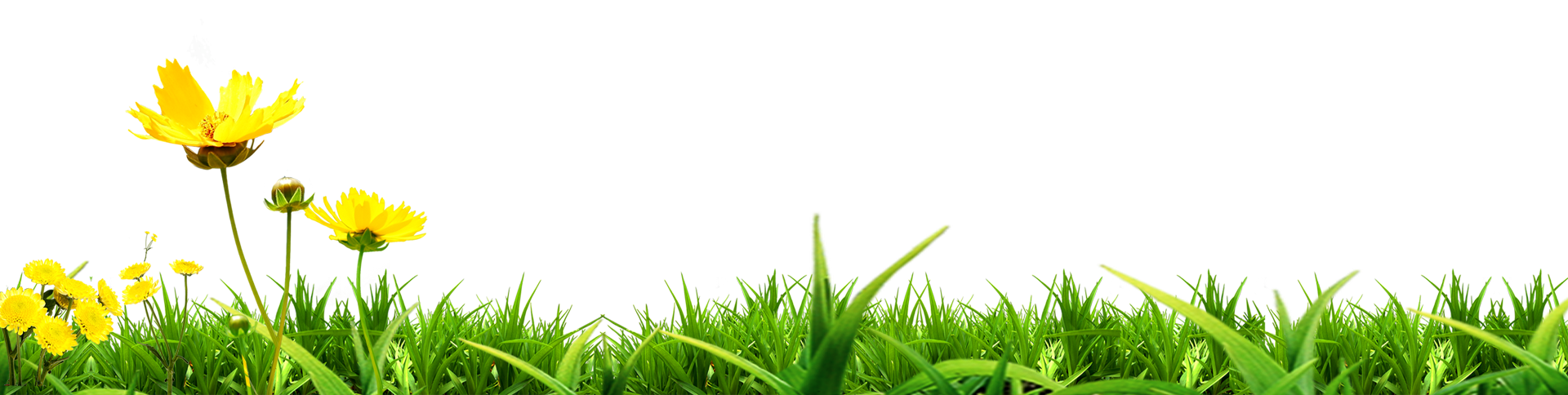 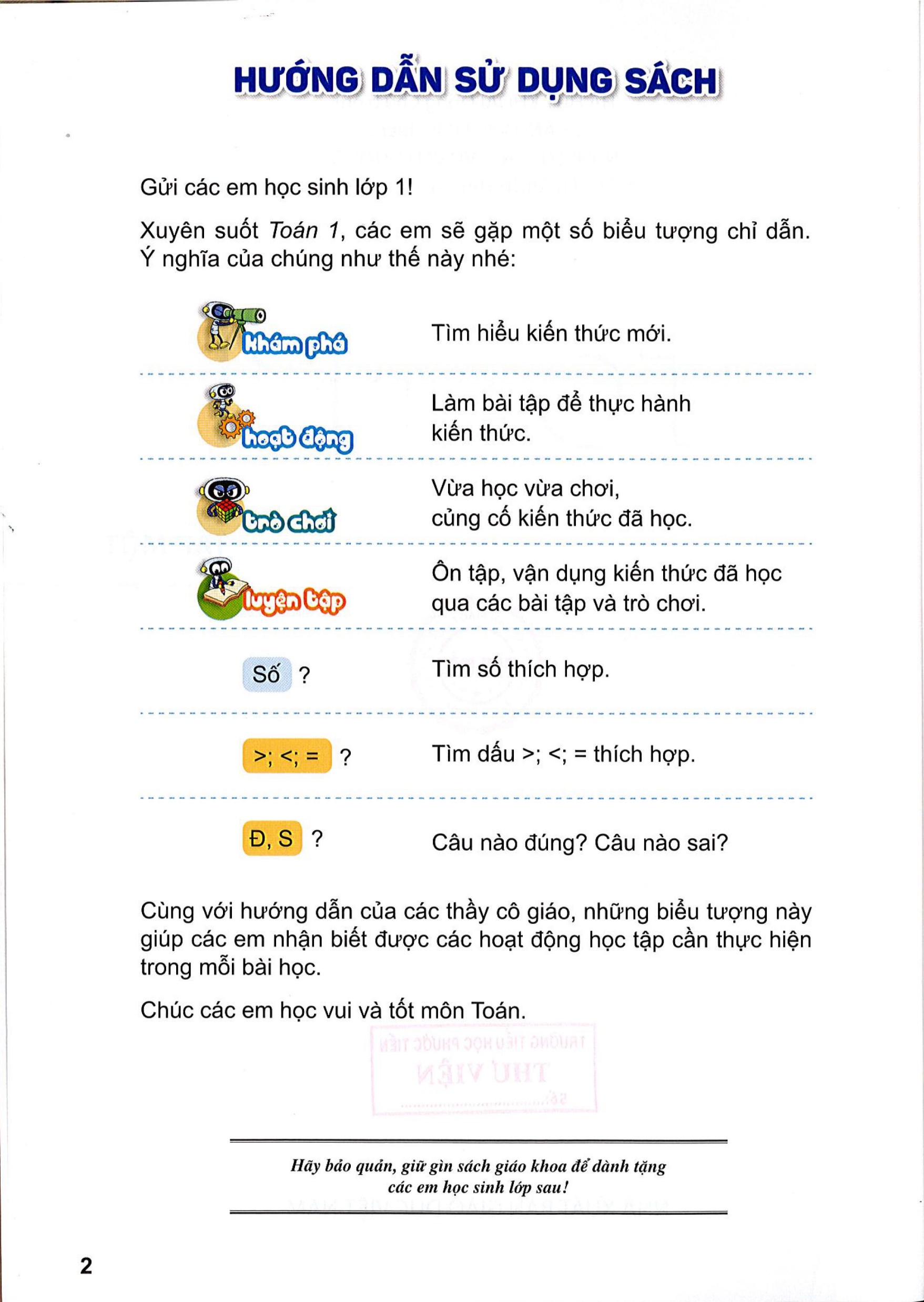 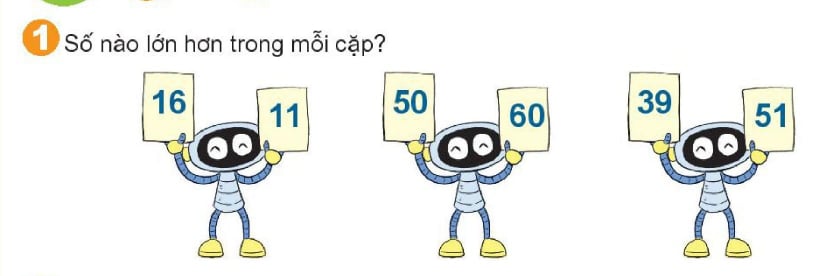 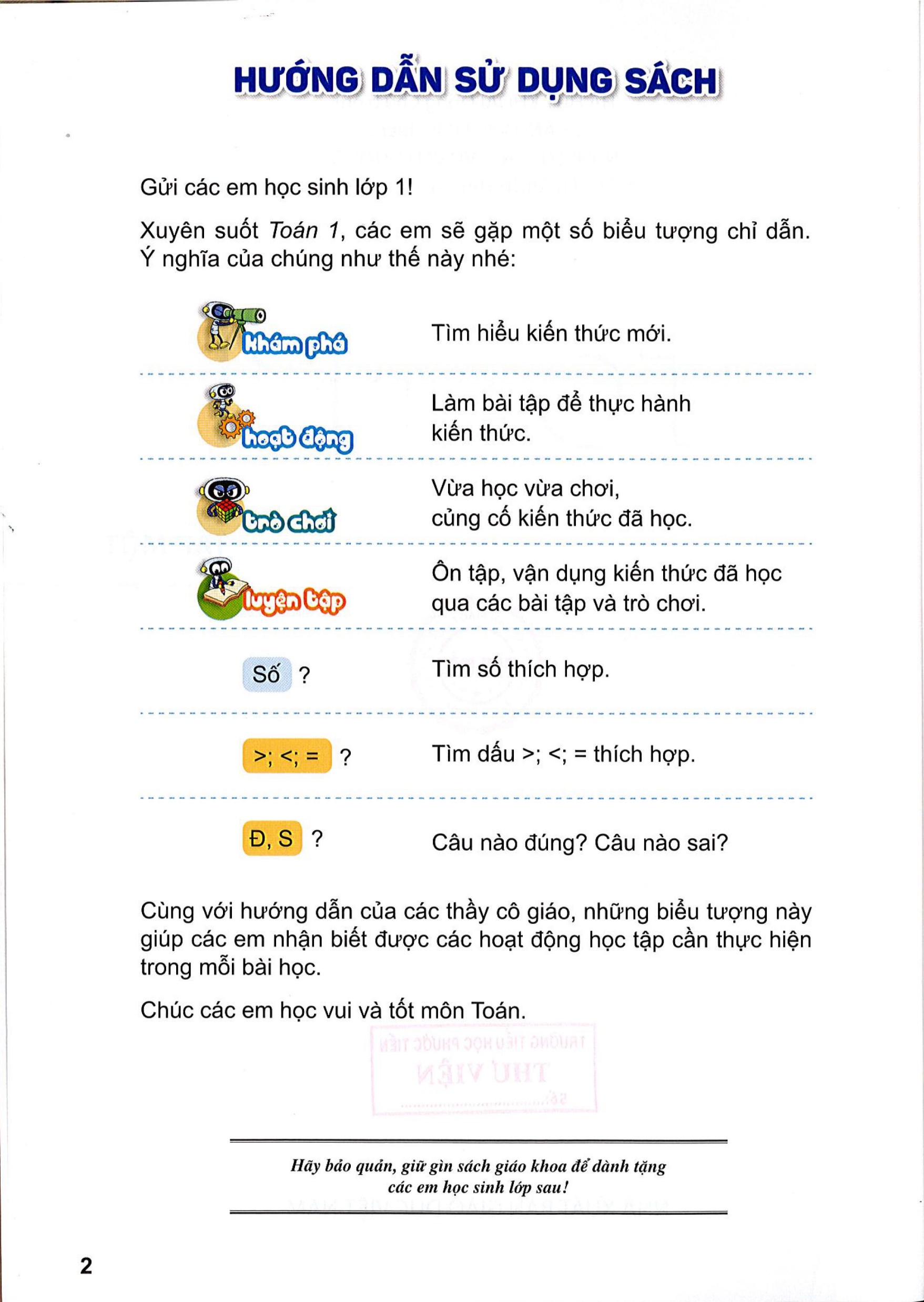 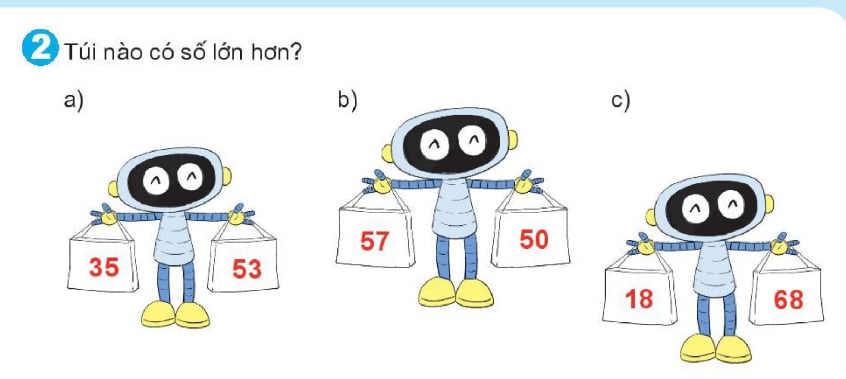 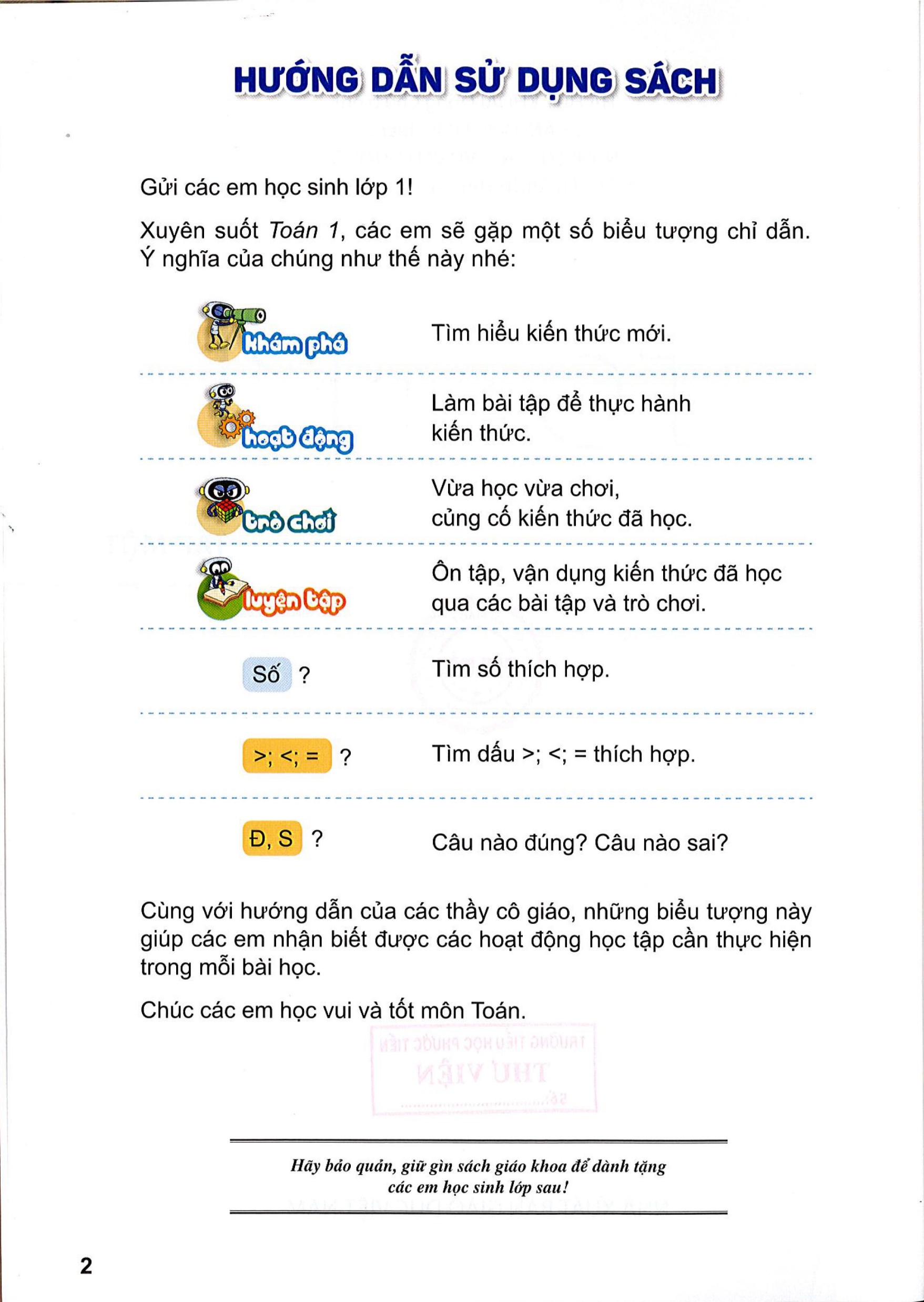 3. Đổi chỗ hai chiếc xe để các số trên xe sắp xếp theo thứ tự từ bé đến lớn.
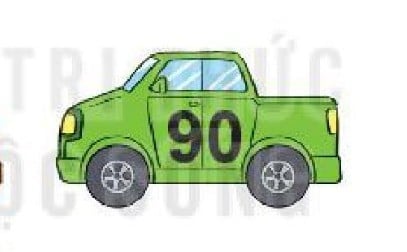 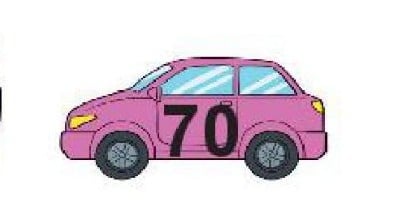 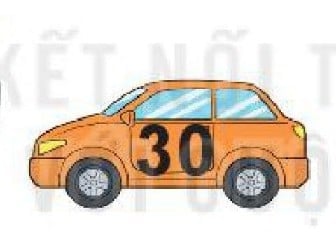 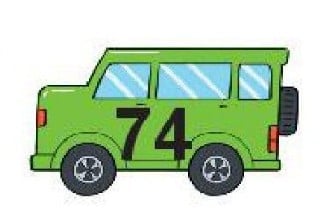 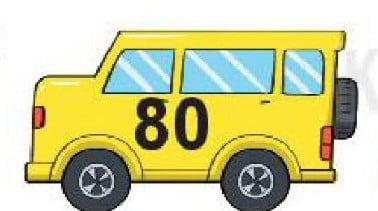 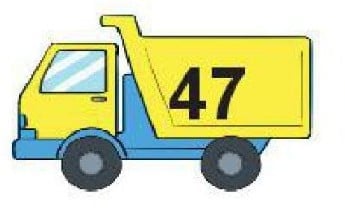 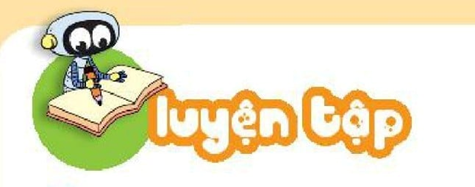 3. Đổi chỗ hai chiếc xe để các số trên xe sắp xếp theo thứ tự từ lớn đến bé.
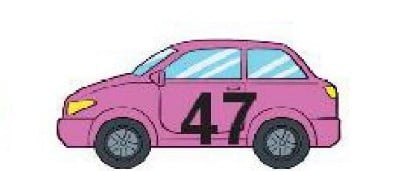 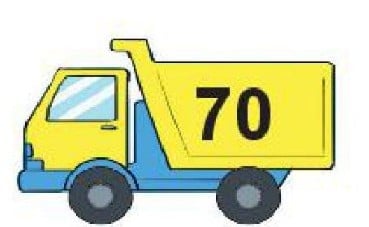 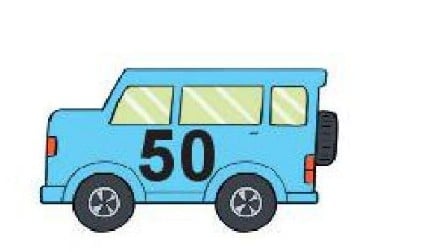 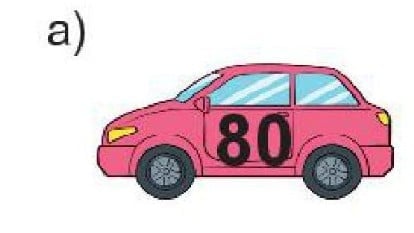 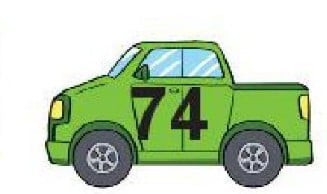 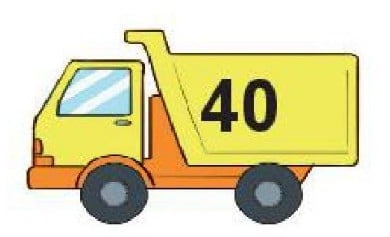 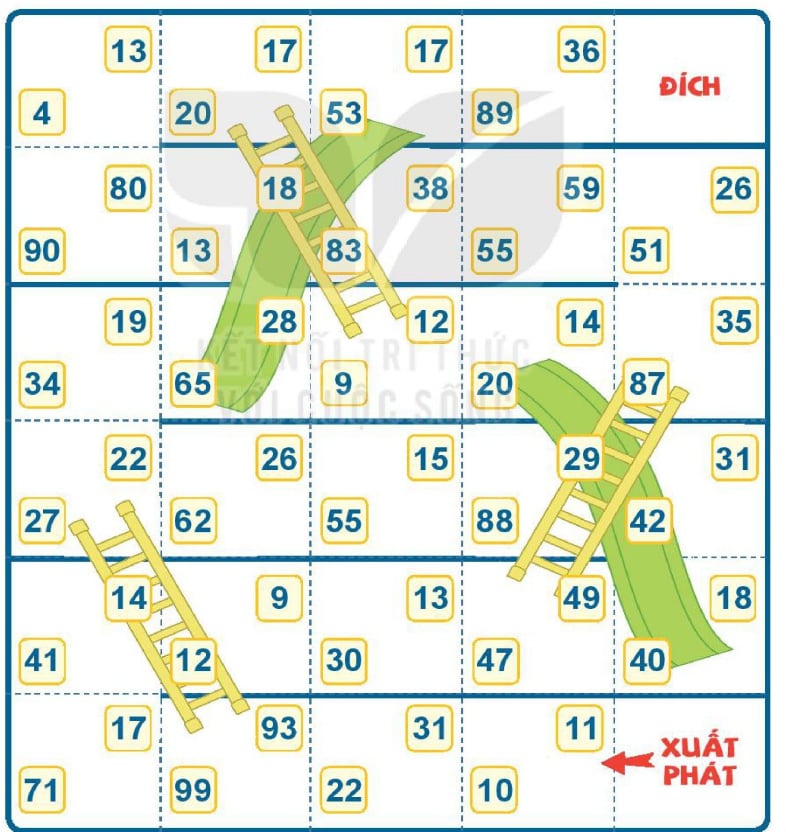 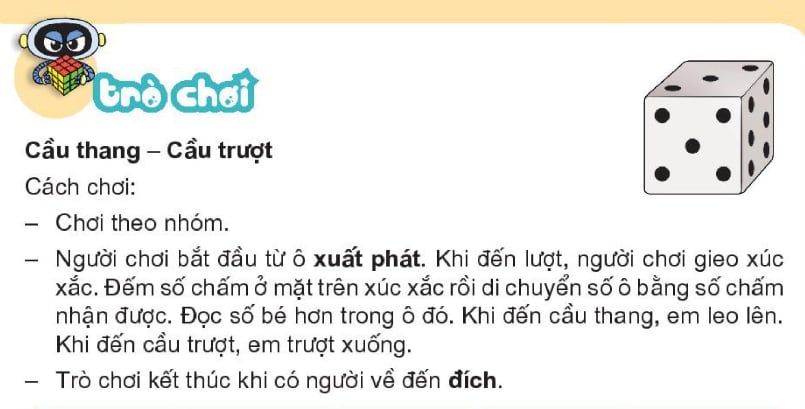